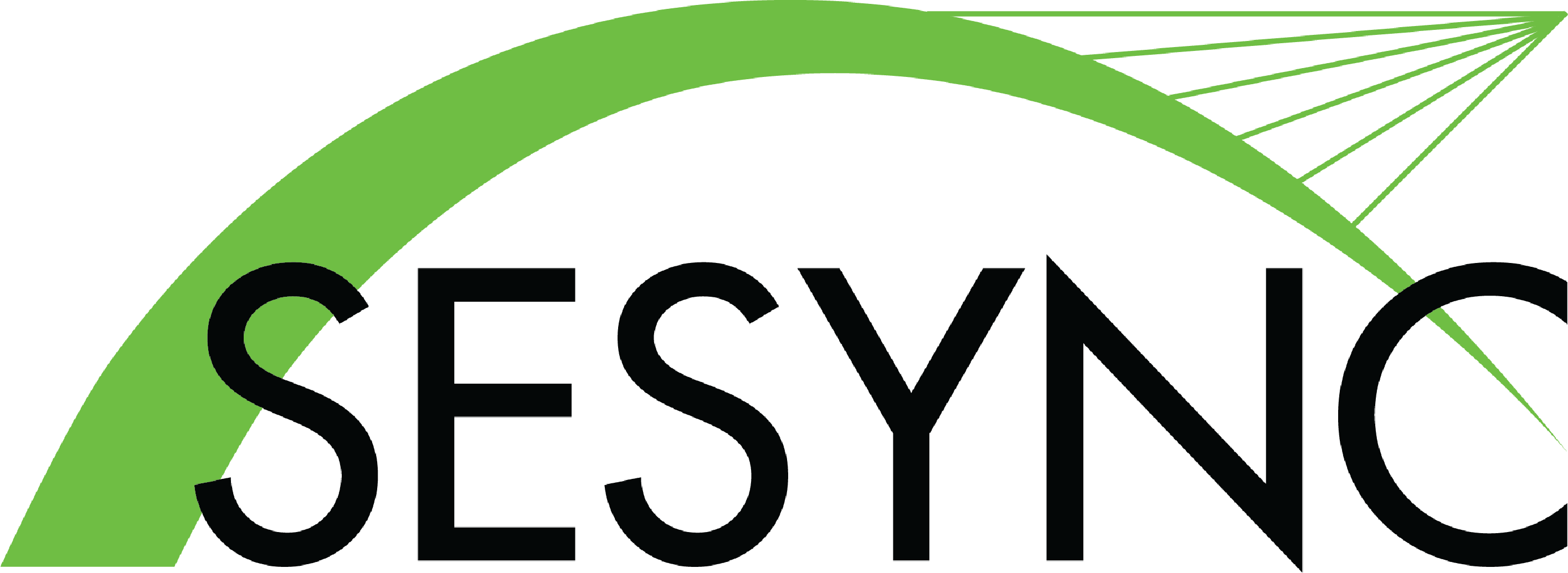 Novel Ecosystem Case Study: Open Space near Denver
10/21/22
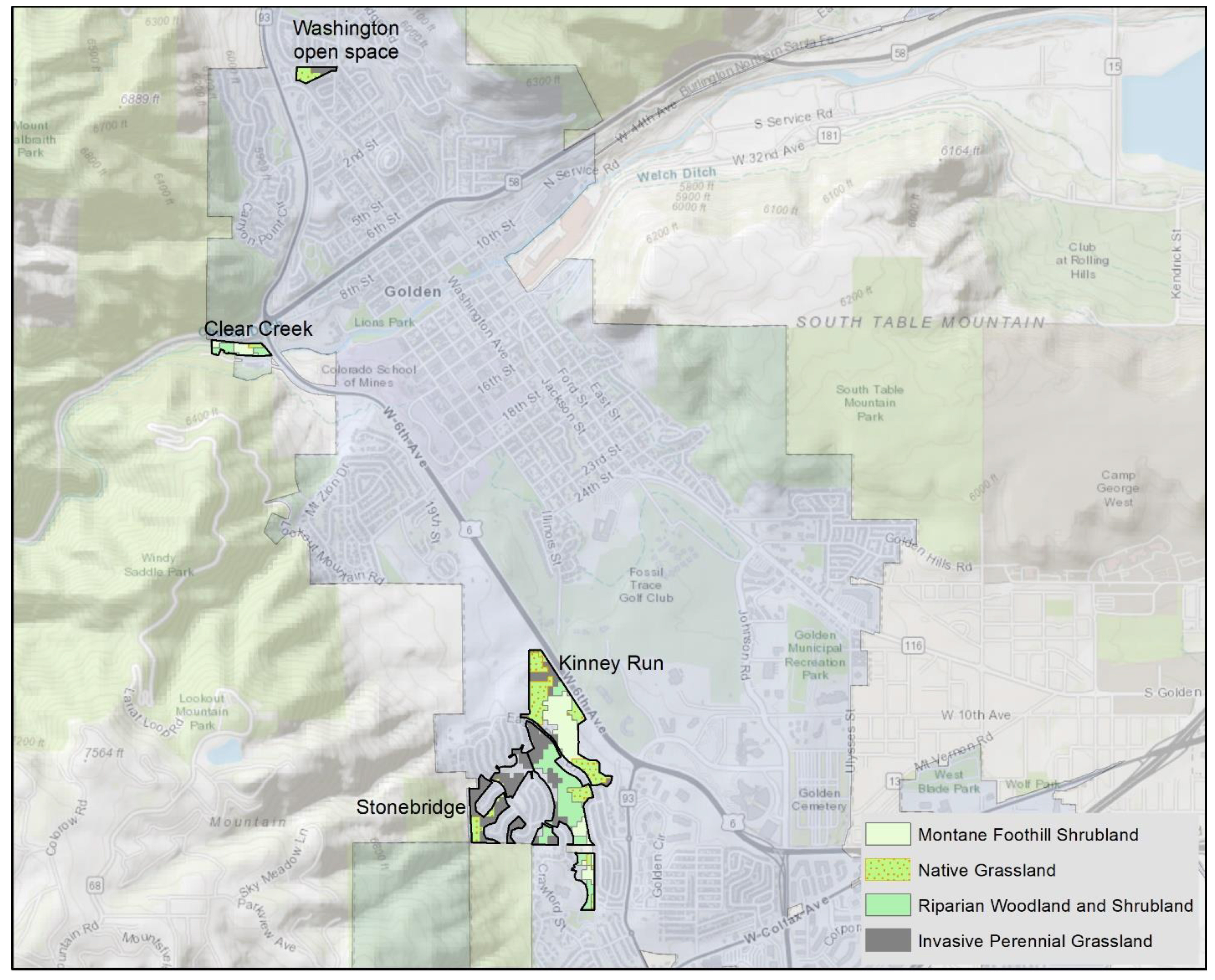 Open-Space Parcels Golden, CO
1
Hiking and Biking Trail
2
Mixtures of Native & Non-Native Species
3
Park Lots Can Be at Capacity
4
Elk Viewing and Hunting
5